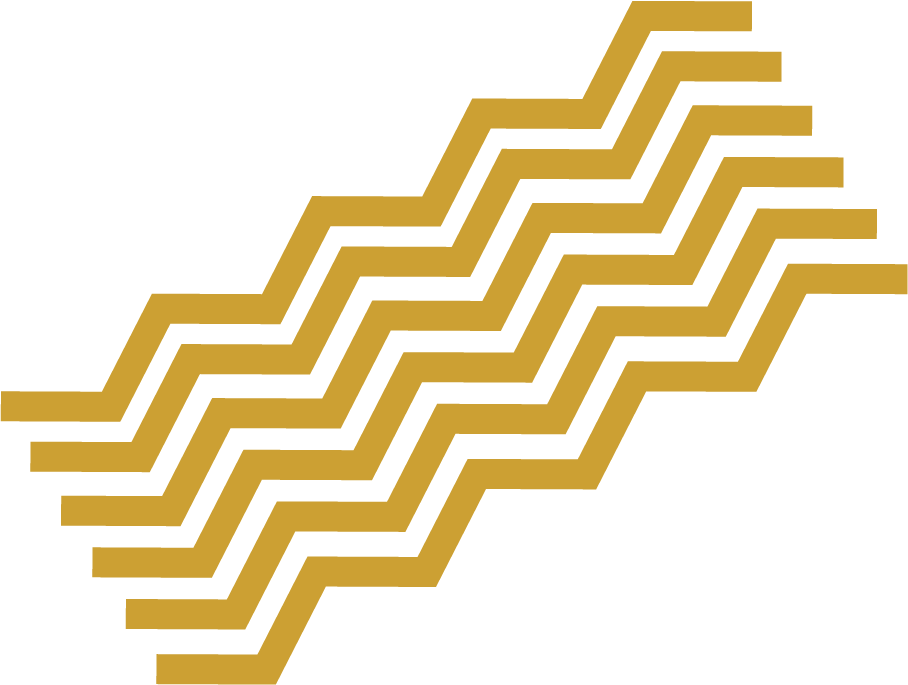 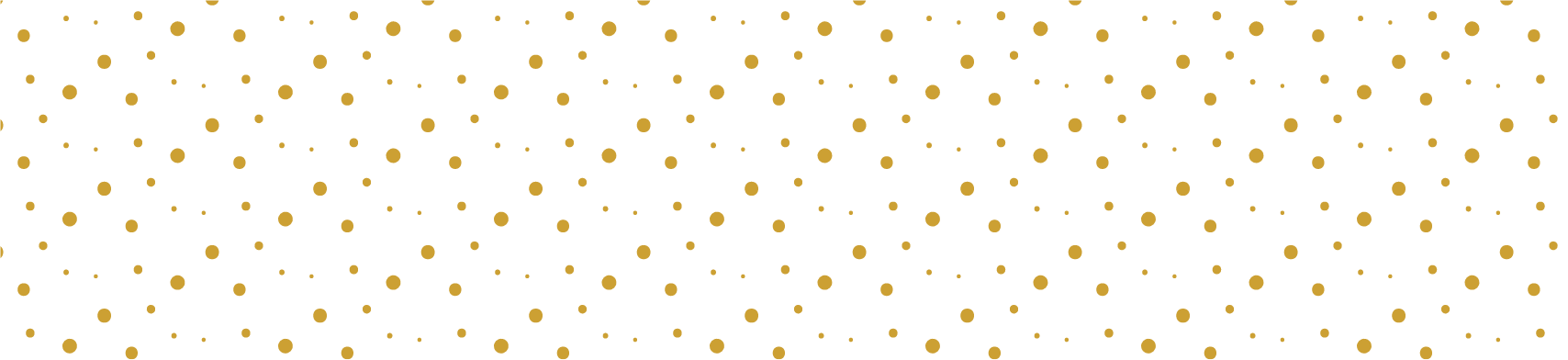 30 Things to do
Before turning 30
Sing karaoke in front of a large group
of people
Get featured in the media for 
something I’m proud of
Adopt a puppy
Travel to Spain
Move to a new city
Pay off (most of) my student loan debt
Explore a new career path
Design & create a clothing line
Open an online store
Take a trip to Italy with my Mom
Go to Costa Rica with my Dad
Sit courtside at a NBA game
Get another tattoo
Attend another music festival
Buy a designer handbag
Go on a cross-country road trip
Learn a new language
Make a difference in someone’s life
Run a 10K
Find a lucrative side income
Join a gym and actually go!
Watch a movie in the park on a date
Fall in love
Volunteer at an animal shelter
Create unique artwork for my home
Hold/snuggle a baby leopard or wolf
Take singing lessons
Learn to bartender
Marry the man I love
Give birth to a beautiful daughter
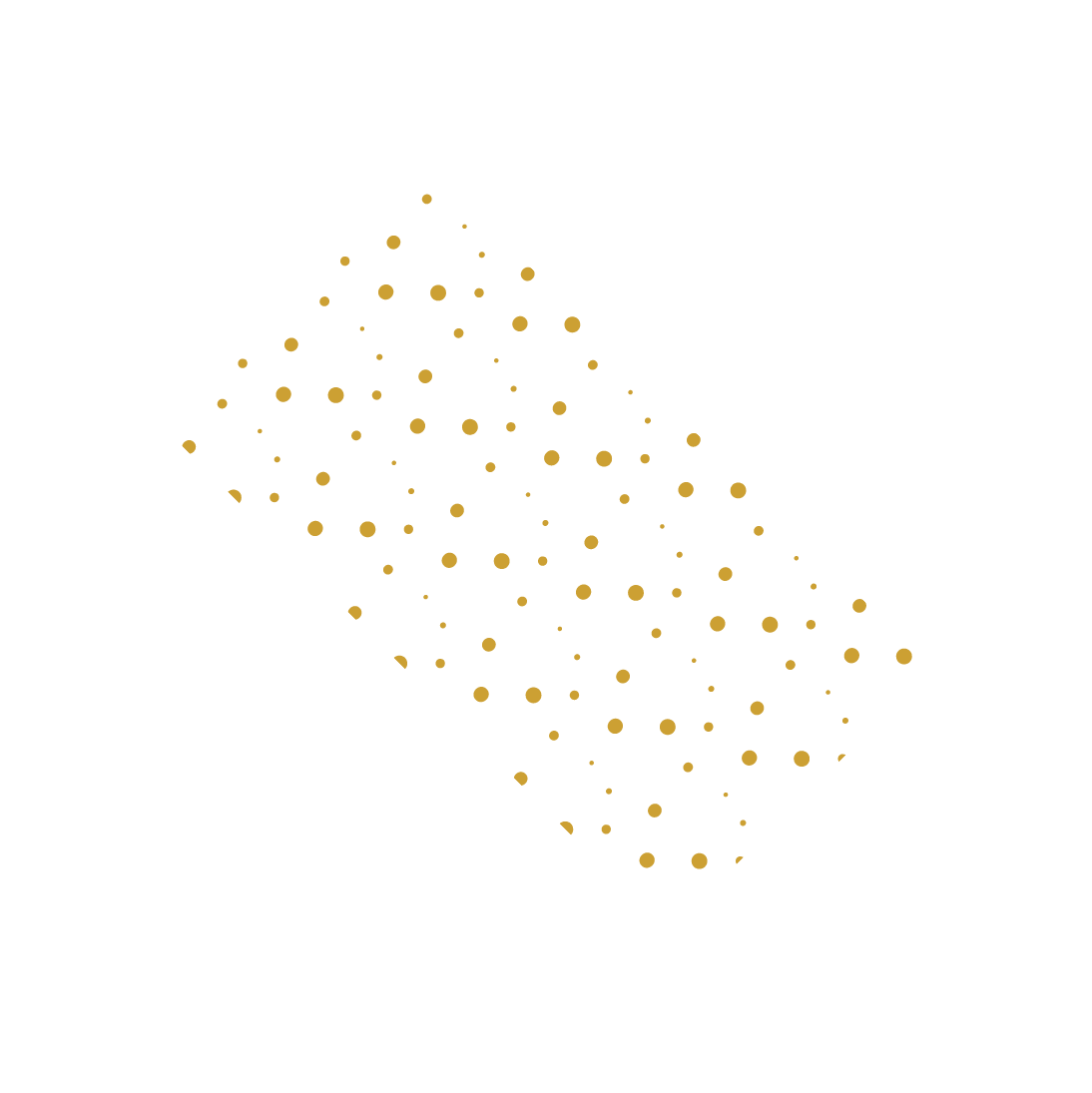 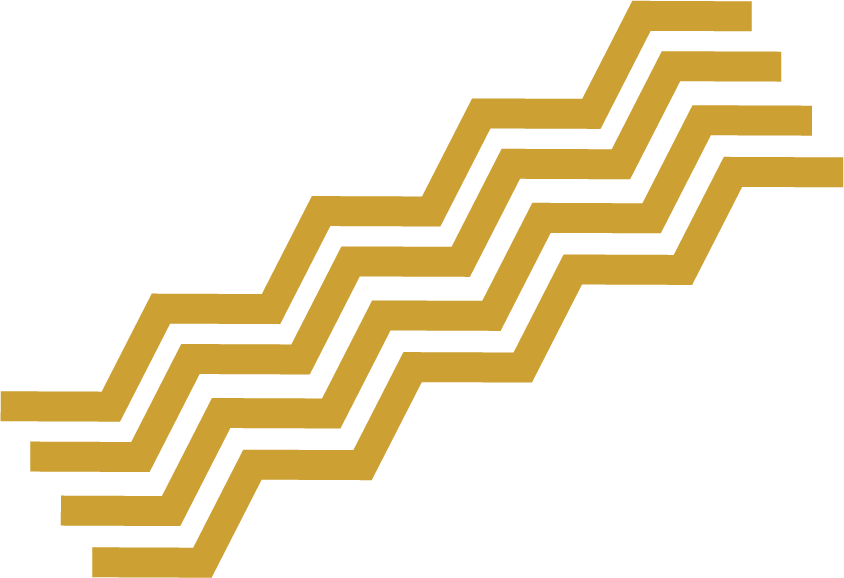